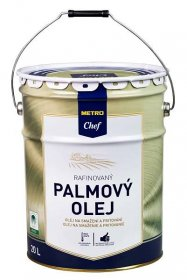 Palmový olej a dopad na přírodu
9.Ročník
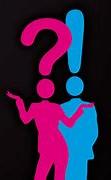 Vyhrocená situace?
Názor domorodců
Změna života, odchod z domovů

Názor obchodníků
Výhodné vlastnosti pro výrobce potravin
KÁCENÍ PRALESŮ
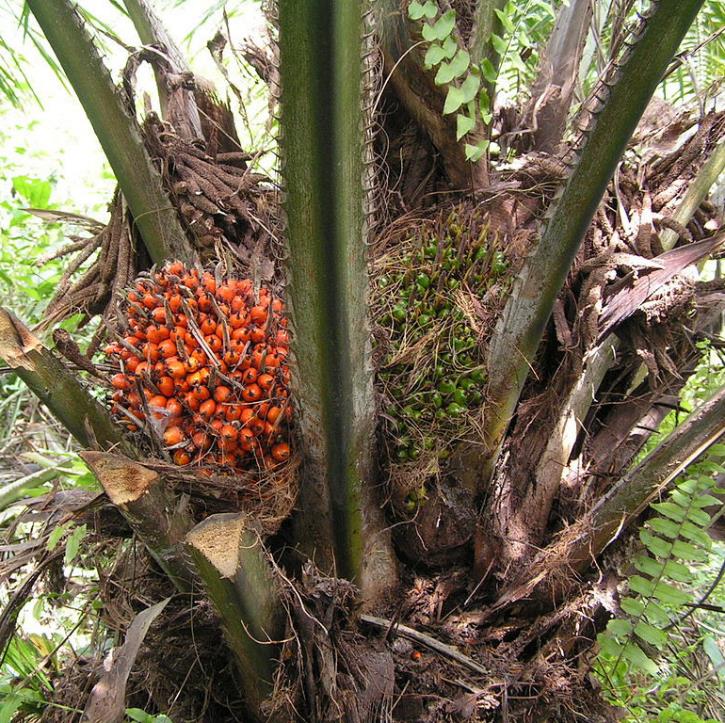 Průběh
Kácení stromů
Vzácné dřeviny - Nábytek, podlahy
Méně vzácné  dřeviny - Papírová hmota
Buldozéry
Vypalování
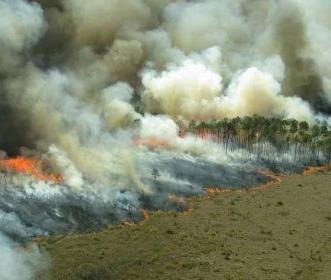 Důsledky kácení deštných pralesů
Globální oteplování 
Ubývání živočišných druhů
Roztržení ekologického cyklu
Úbytek kultury lidí žijících v pralesích
Vliv na obyvatelstvo
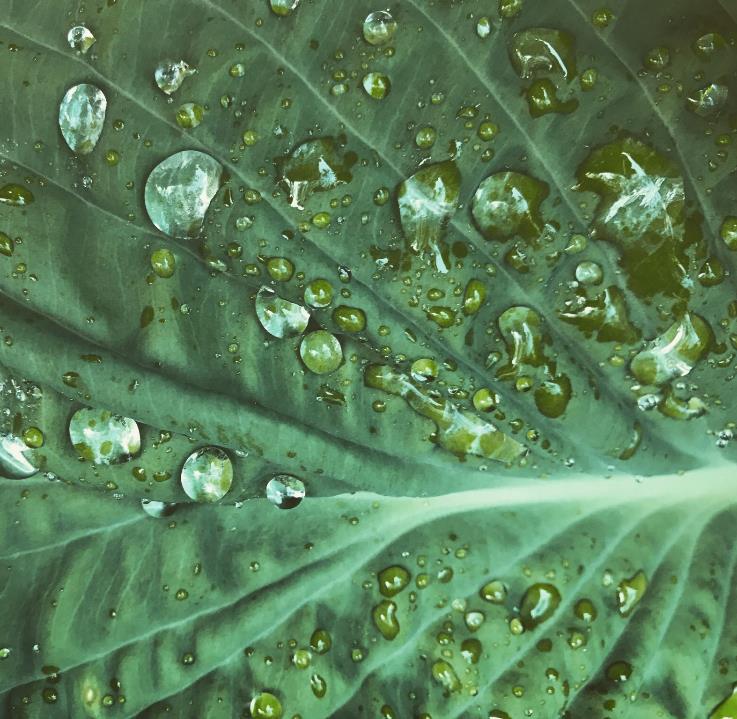 Greenpeace o palmových plantážích
Greenpeace se proti palmovým plantážím pravděpodobně nepostaví.
DOMORODCI A ZVÍŘATA
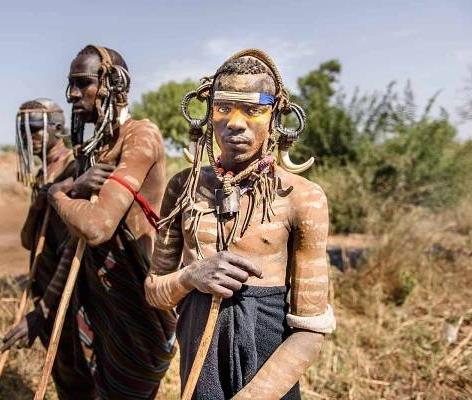 Ztráta domovů a potravy
Domorodci ztrácí domovy a chuť žít
Nepokoje mezi domorodci 
Zvířata přichází o život
Orangutani
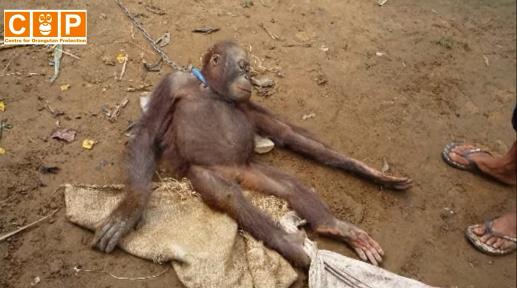 Každý rok přijde o život 5000 orangutanů, hlavní příčinou je kácení deštných pralesů


Živí se kořínky mladých palem a proto jsou
     obchodníky zabíjeni
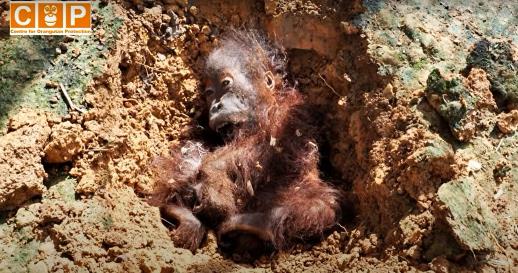 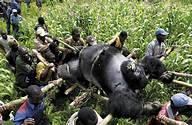 Gorily
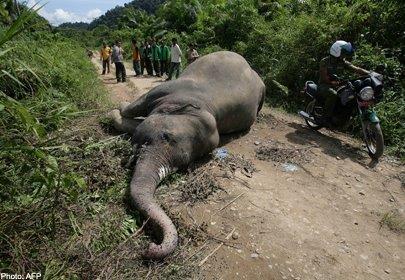 Sloni
Kvůli slonovině se zabíjí nevinní sloni
PLANTÁŽE
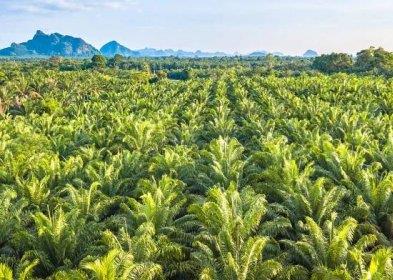 Počet plantáží stoupá.
Každou hodinu se v  Indonésii vykácí deštný prales o rozloze 300 fotbalových hřišť (1 920 000m2)
Každých patnáct vteřin plocha jako jedno fotbalové hřiště
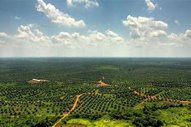 PALMA OLEJNÁ
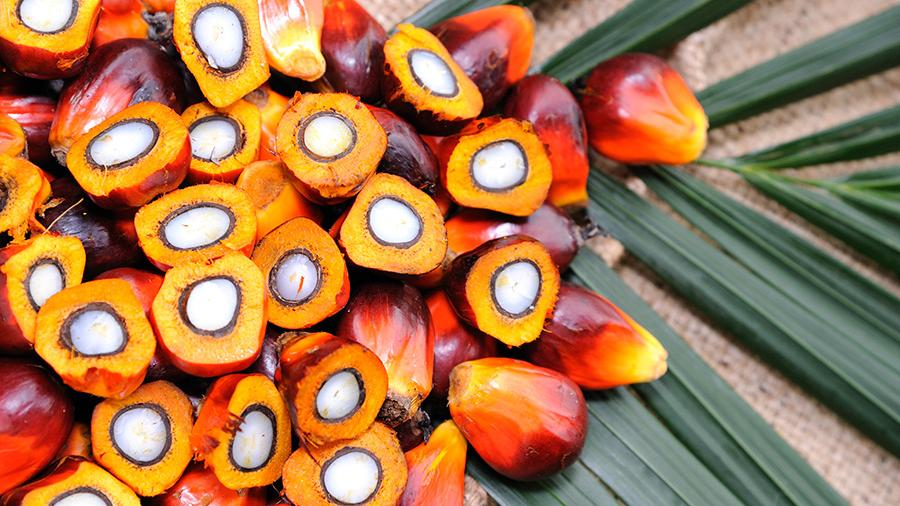 Tropický strom
Původ západní Afrika a Střední Amerika
Plody  -  palmový olej
Jádra -  palmojádrový tuk
Listy - pletené zboží
Dřevo - stavební materiál
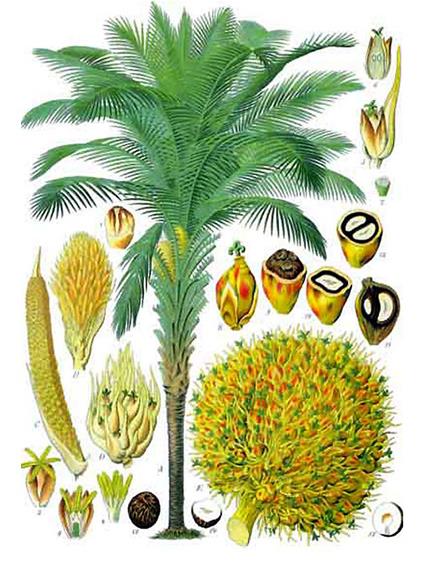 Části palmy olejné
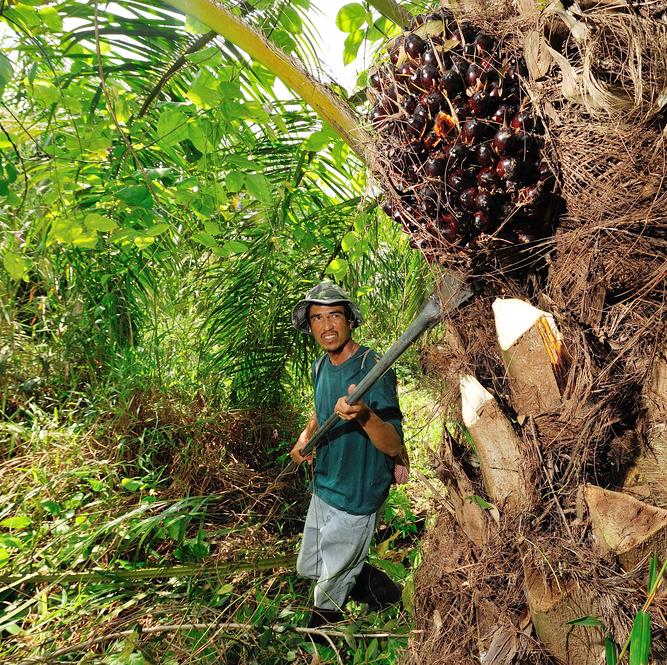 Sběr
Sběrači dostávají 40 euro za měsíc
Za rok jedna palma vyprodukuje 5-10 plodenství
LISOVÁNÍ
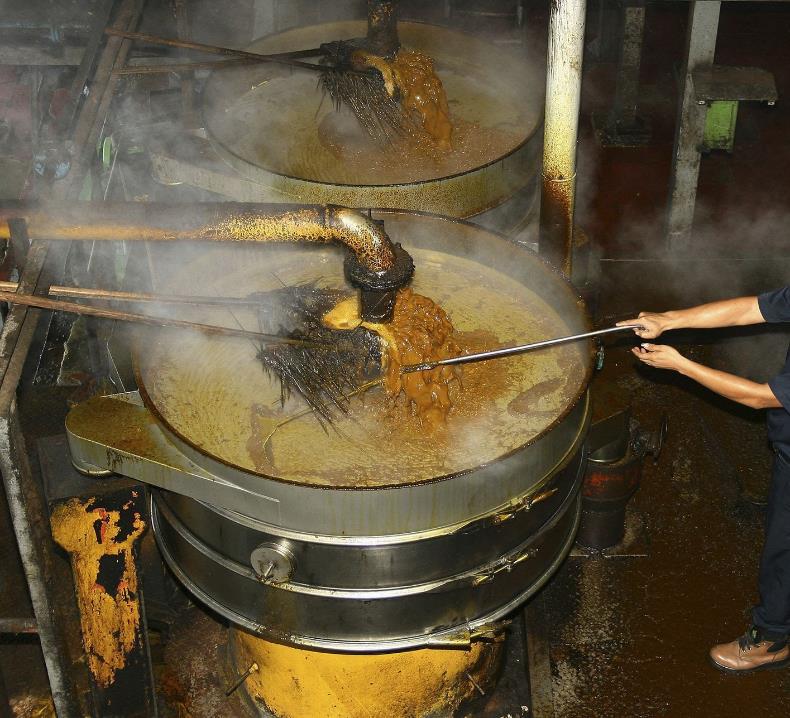 Průběh
FOTOGALERIE
Odpad z velkovýrobny vypouštěný do přírody
Továrna obklopena plantážemi
Prales zničený kvůli plantážím
Znečištěná nádrž odpadem z velkovýrobny
Grafy deštných pralesů
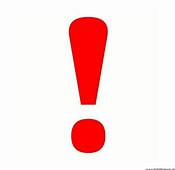 https://www.youtube.com/watch?v=VY6xJeAGgYU
Animované video:
Děkujeme za pozornost!
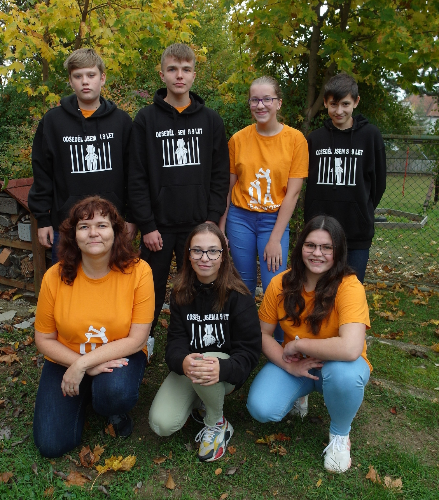